CARRERA DE INGENIERÍA EN ELECTRÓNICA,AUTOMATIZACIÓN Y CONTROL
“SISTEMA AUTOMÁTICO DE DETECCIÓN Y RECONOCIMIENTO DE SEÑALES DE TRÁNSITO EN INTERSECCIONES VIALES PARA APLICACIONES EN VEHÍCULOS INTELIGENTES”
TRABAJO DE TITULACIÓN PREVIO A LA OBTENCIÓN DEL TÍTULO DE INGENIERO  EN ELECTRÓNICA, AUTOMATIZACIÓN Y CONTROL
AUTORES:  CONLAGO GUATEMAL, CRISTIAN ROBERTO
                        YUNDA SANGOLUISA, JHONNY ALEXANDER
Autores: Cristian Conlago  -  Alexander Yunda
2
Autores: Cristian Conlago  -  Alexander Yunda
3
INTRODUCCIÓN
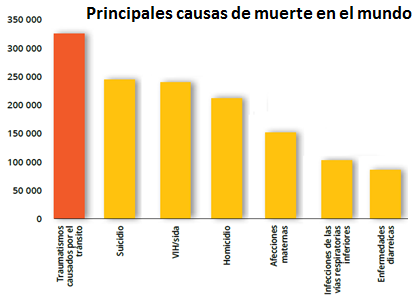 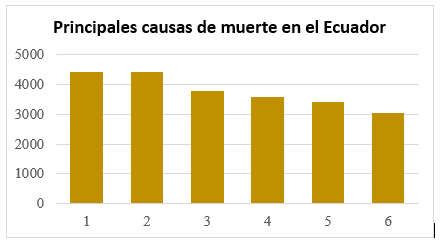 Autores: Cristian Conlago   - Alexander Yunda
4
INTRODUCCIÓN
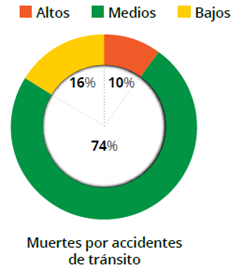 Autores: Cristian Conlago   - Alexander Yunda
5
INTRODUCCIÓN
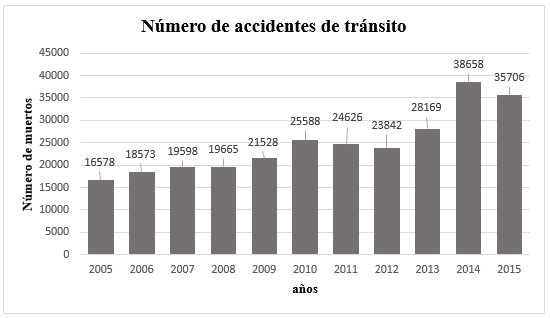 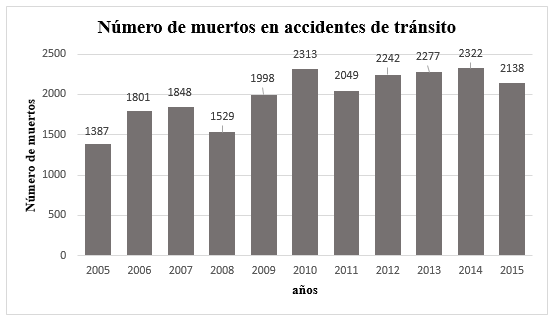 Autores: Cristian Conlago   - Alexander Yunda
6
INTRODUCCIÓN
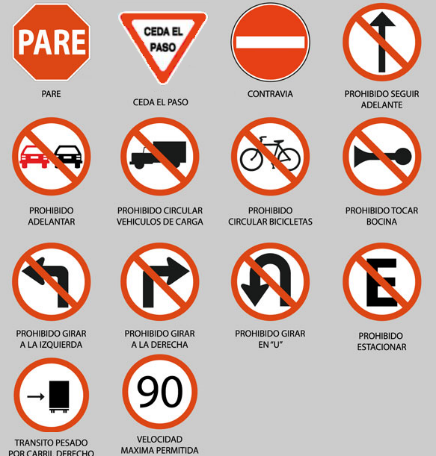 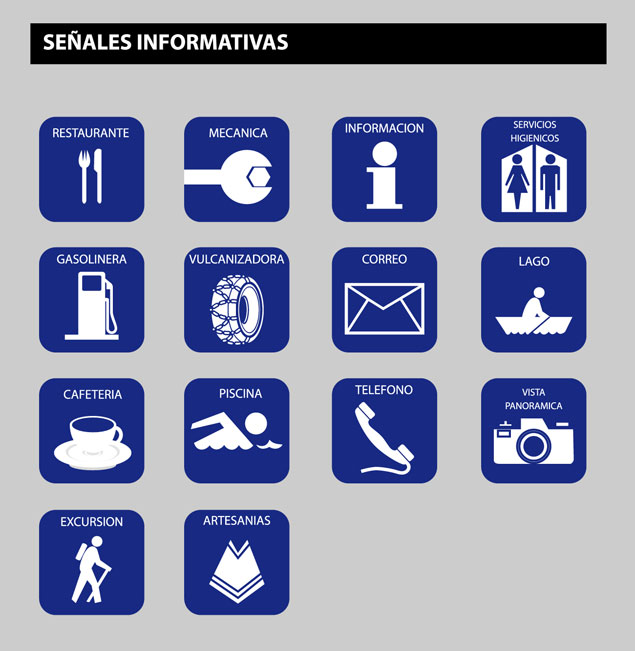 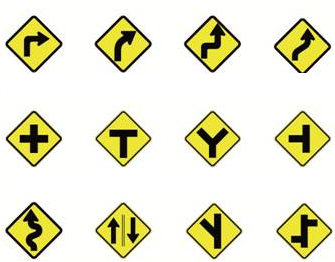 Autores: Cristian Conlago   - Alexander Yunda
7
Autores: Cristian Conlago  -  Alexander Yunda
8
JUSTIFICACIÓN
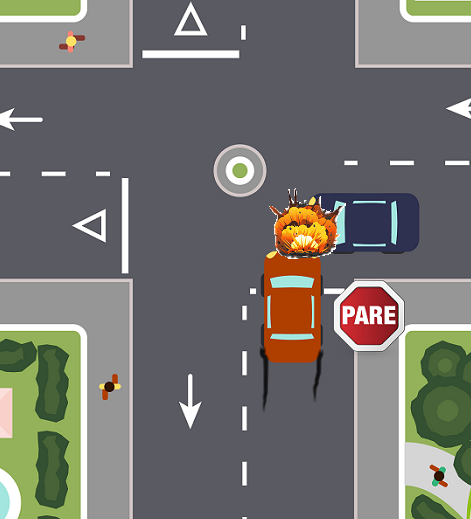 Autores: Cristian Conlago   - Alexander Yunda
9
JUSTIFICACIÓN
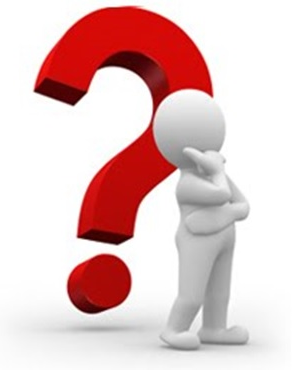 Autores: Cristian Conlago   - Alexander Yunda
10
JUSTIFICACIÓN
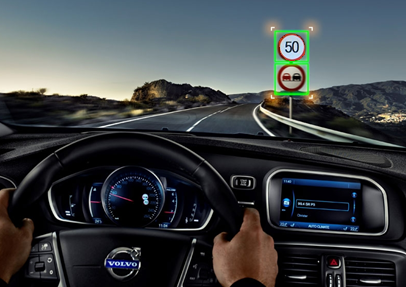 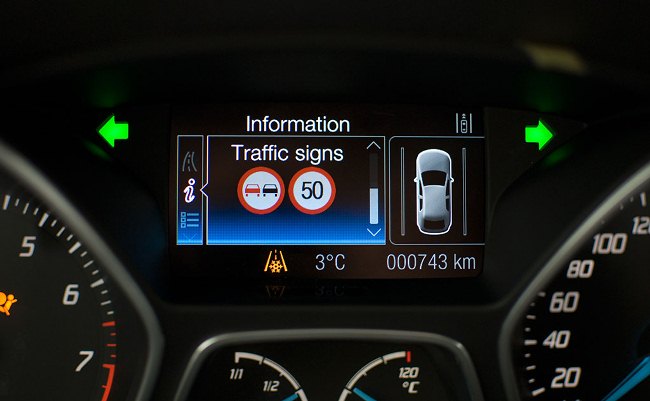 Autores: Cristian Conlago   - Alexander Yunda
11
Autores: Cristian Conlago  -  Alexander Yunda
12
ALCANCE
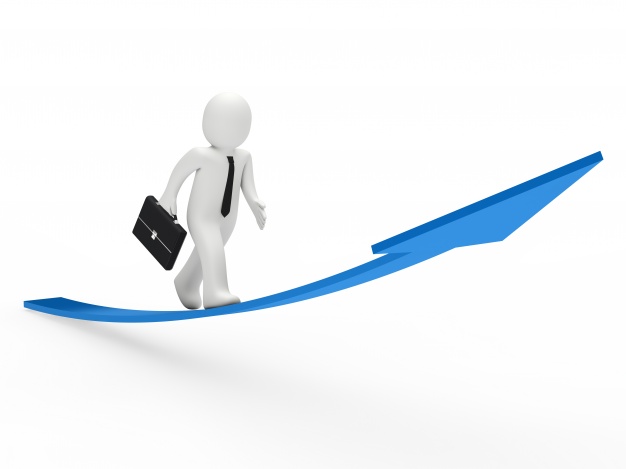 Autores: Cristian Conlago   - Alexander Yunda
13
Autores: Cristian Conlago  -  Alexander Yunda
14
PROBLEMAS
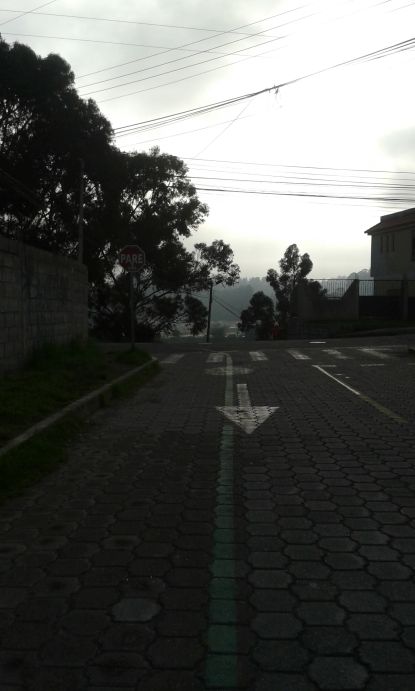 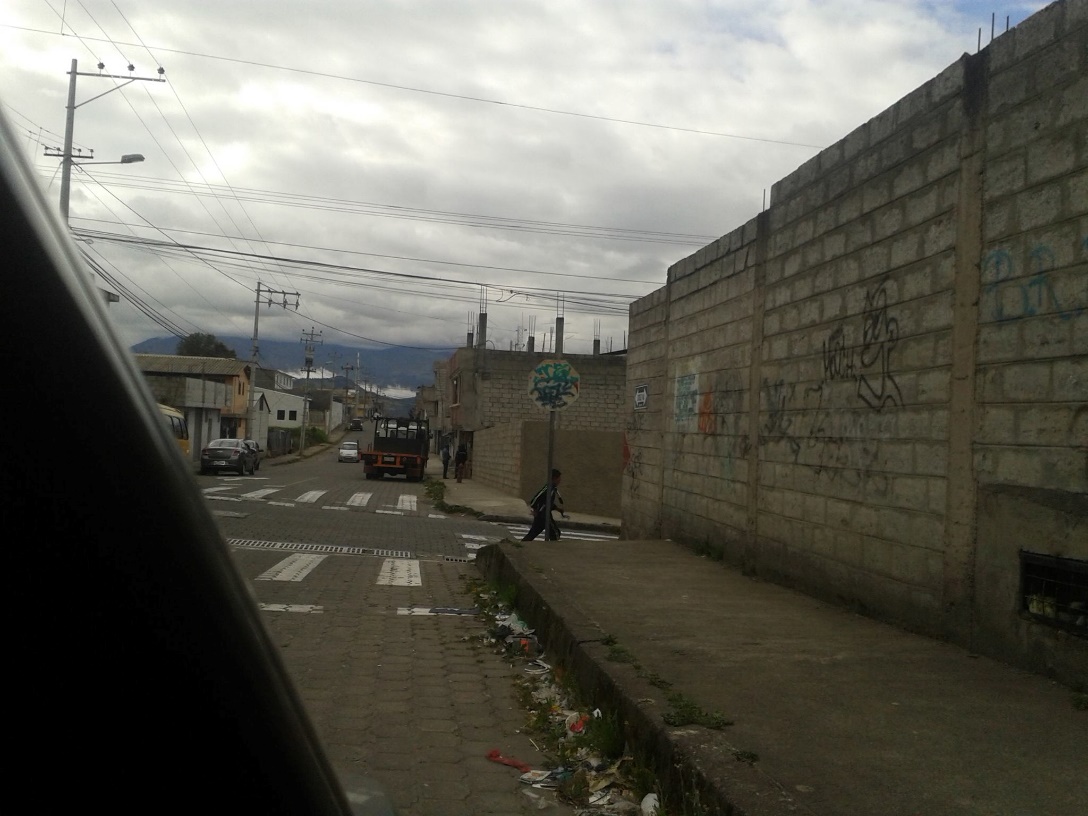 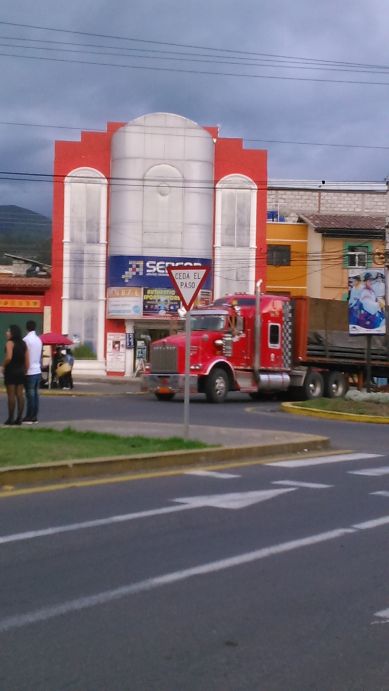 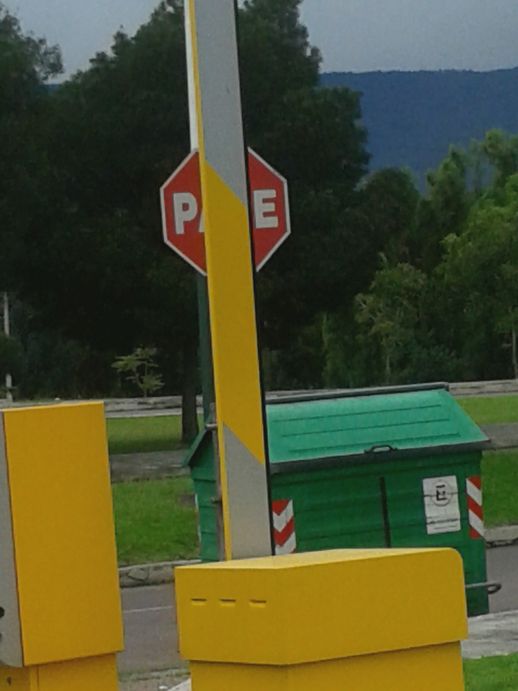 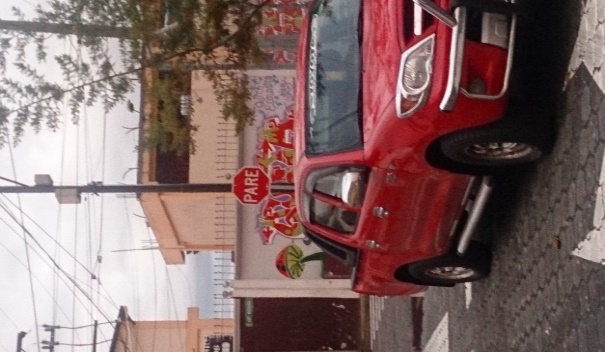 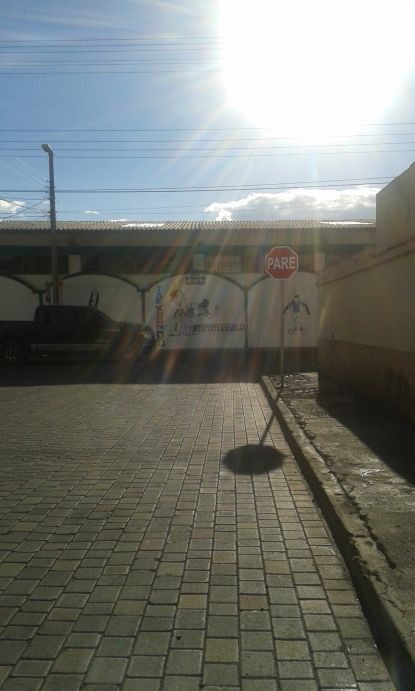 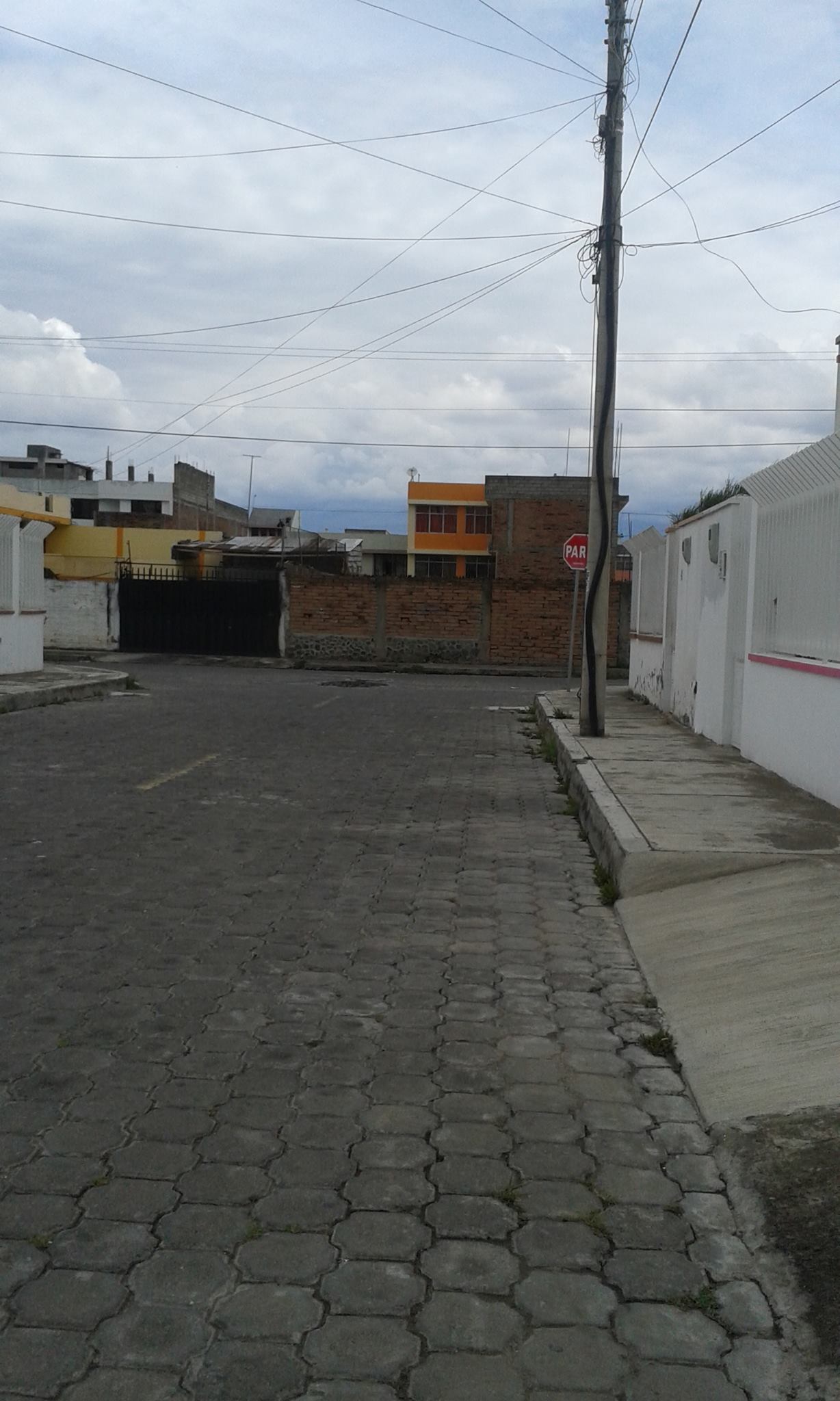 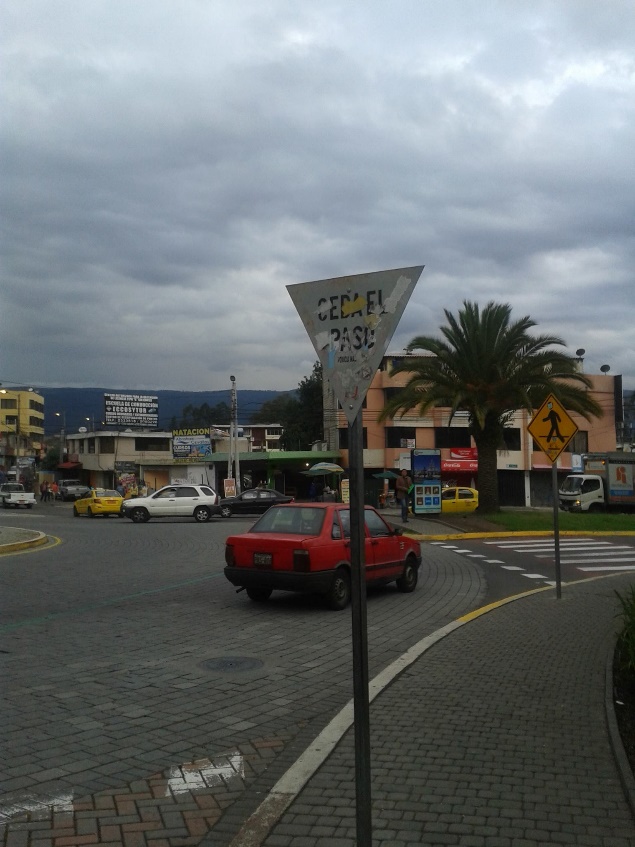 Autores: Cristian Conlago   - Alexander Yunda
15
CAMBIOS DE ILUMINACIÓN
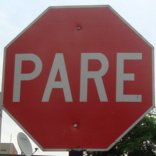 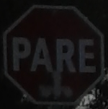 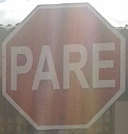 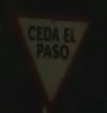 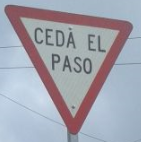 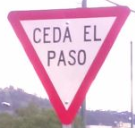 Autores: Cristian Conlago   - Alexander Yunda
16
Autores: Cristian Conlago   - Alexander Yunda
17
Autores: Cristian Conlago   - Alexander Yunda
18
DETECCIÓN
Autores: Cristian Conlago   - Alexander Yunda
19
Pre-procesamiento
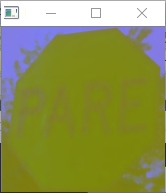 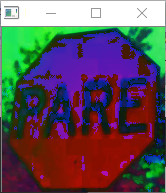 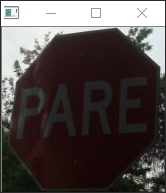 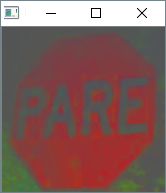 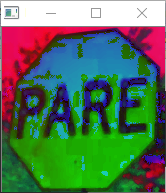 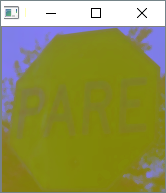 Autores: Cristian Conlago   - Alexander Yunda
20
Elección del mejor espacio de color
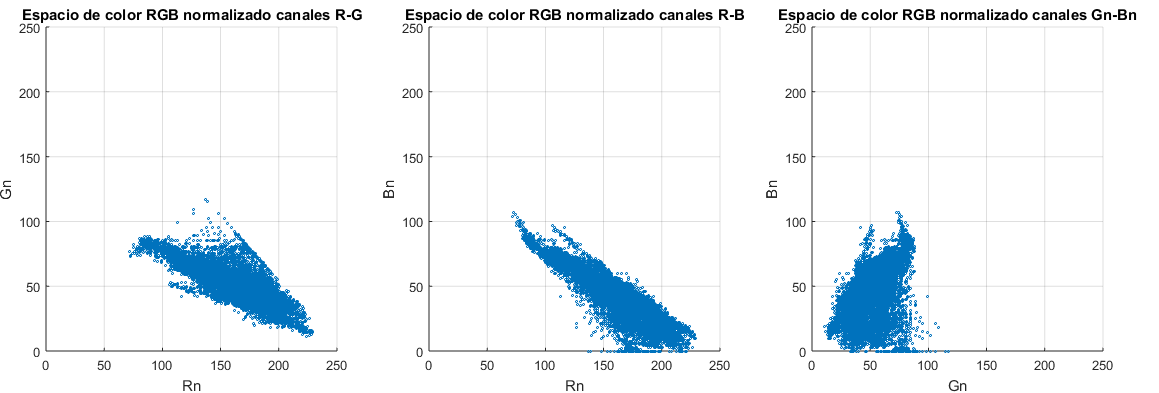 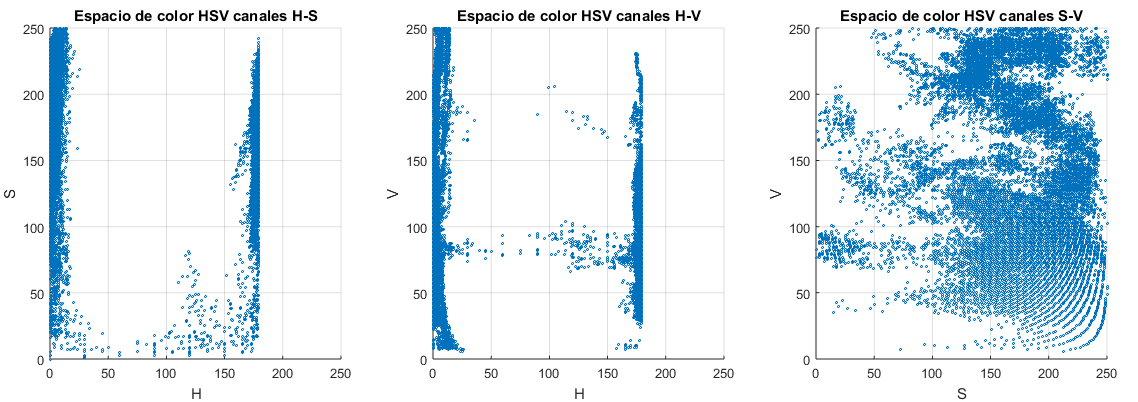 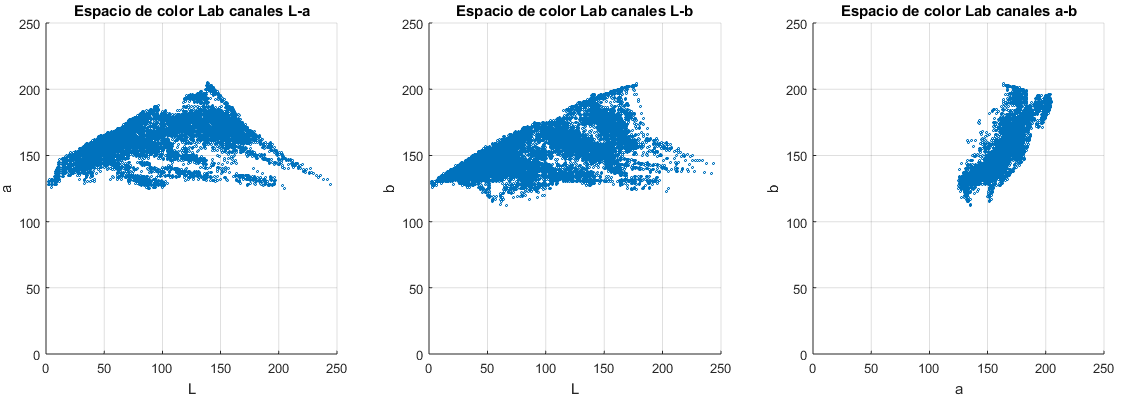 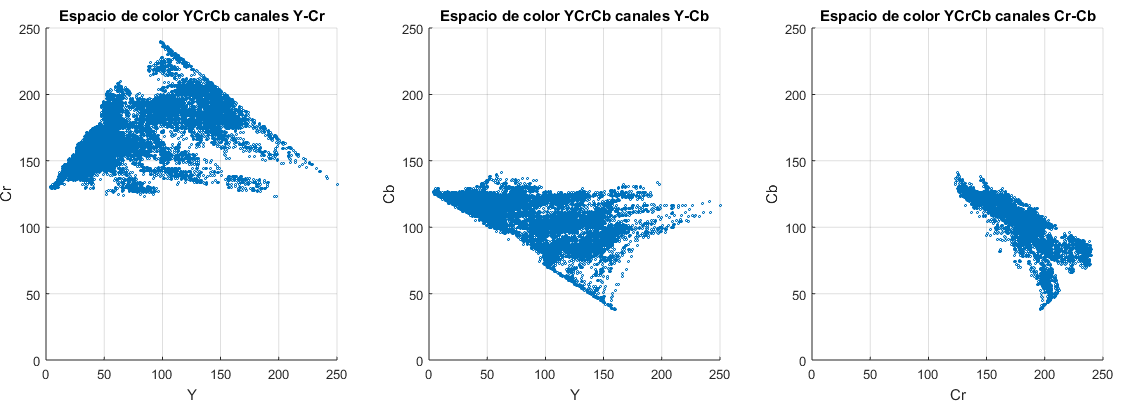 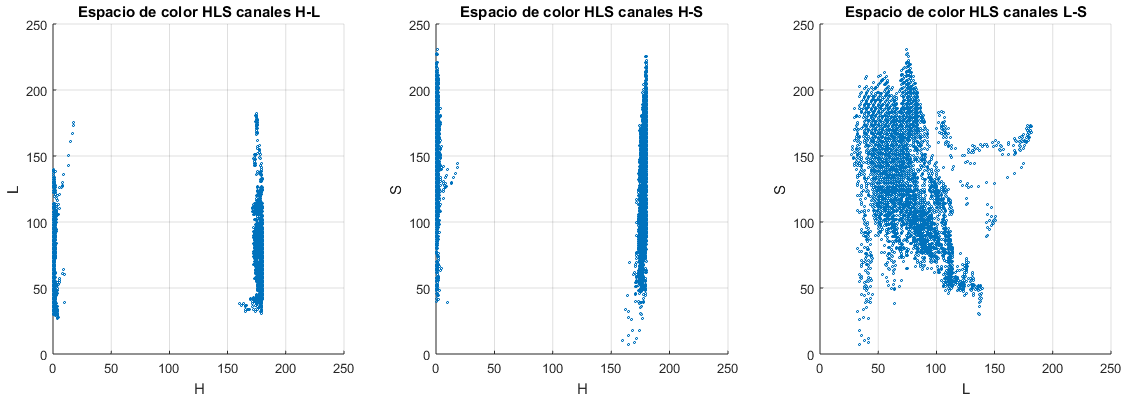 Autores: Cristian Conlago   - Alexander Yunda
21
Elección del mejor espacio de color
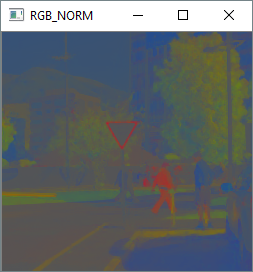 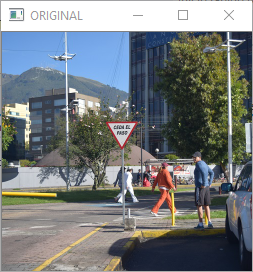 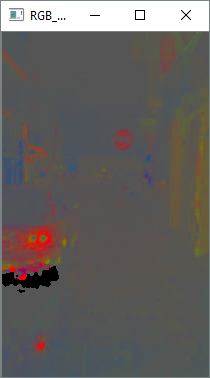 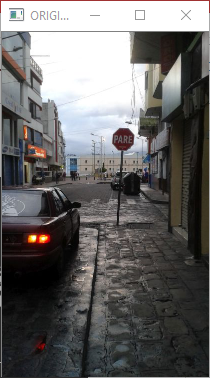 Autores: Cristian Conlago   - Alexander Yunda
22
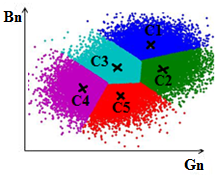 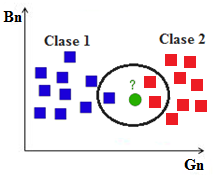 Autores: Cristian Conlago   - Alexander Yunda
23
Generación de regiones de interés (ROIs)
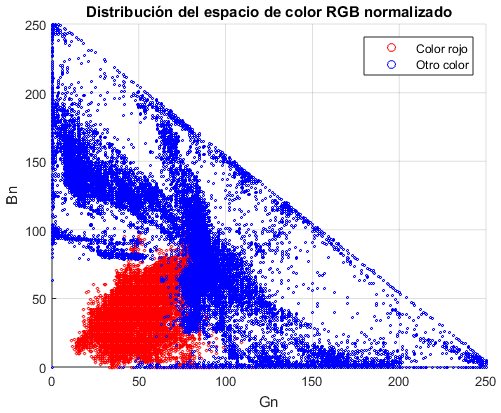 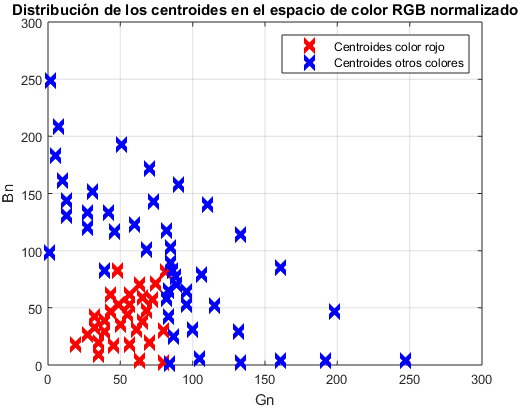 Clase color rojo: número de datos 30000, número de centroides 30
Clase otros colores: número de datos 60000, número de centroides 45
Autores: Cristian Conlago   - Alexander Yunda
24
Generación de regiones de interés (ROIs)
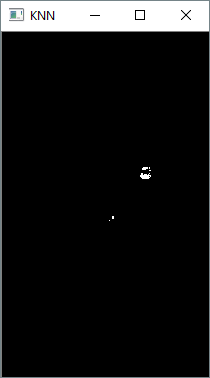 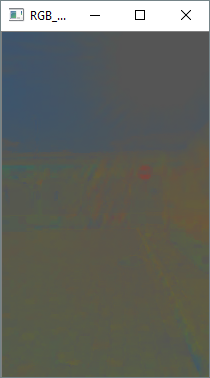 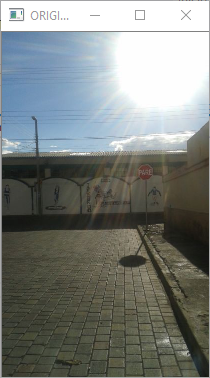 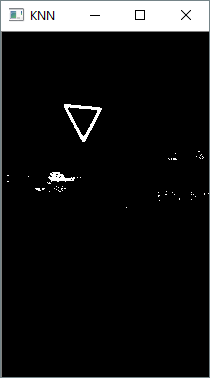 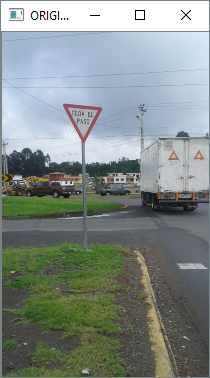 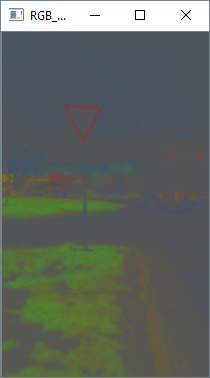 Autores: Cristian Conlago   - Alexander Yunda
25
Generación de regiones de interés (ROIs)
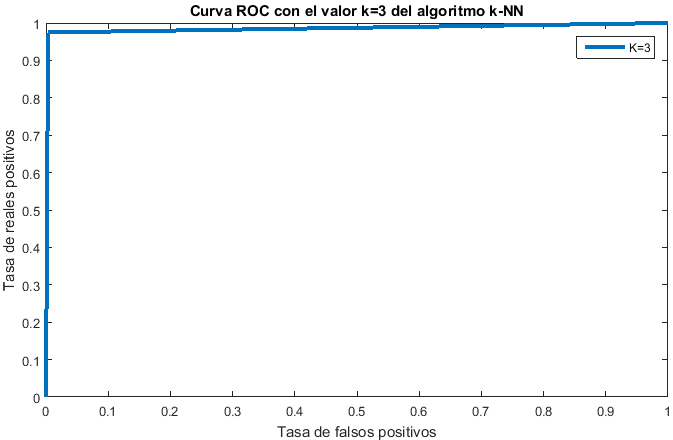 Número de imágenes utilizadas: 1000
Autores: Cristian Conlago   - Alexander Yunda
26
Generación de regiones de interés (ROIs)
Pos-procesamiento
Autores: Cristian Conlago   - Alexander Yunda
27
Resultados parciales
Espacio de color
Clasificación del color
Imagen original
Erosión
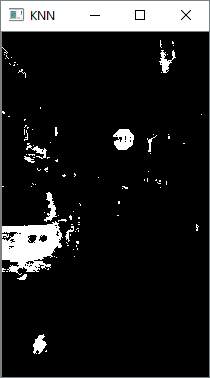 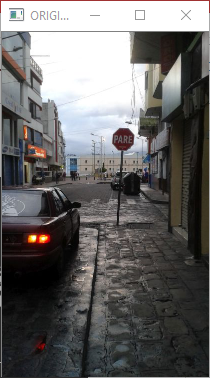 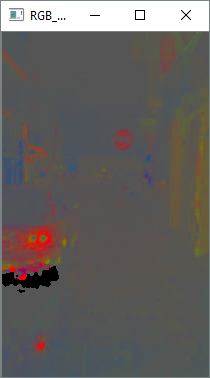 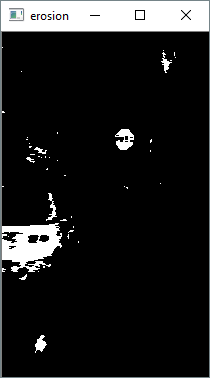 Generación de ROIs
Dilatación
Eliminación de cuerpos
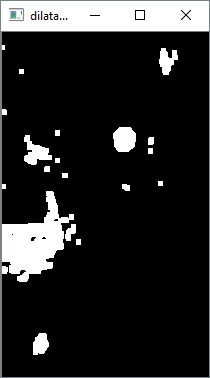 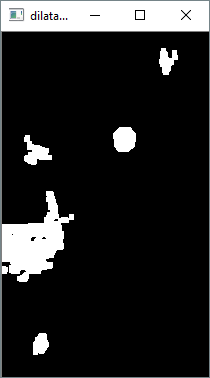 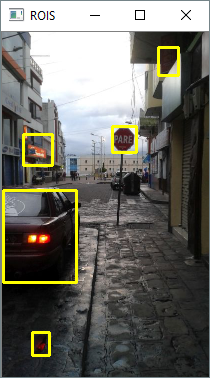 Autores: Cristian Conlago   - Alexander Yunda
28
Autores: Cristian Conlago   - Alexander Yunda
29
RECONOCIMIENTO
Autores: Cristian Conlago   - Alexander Yunda
30
Pre-procesamiento
Autores: Cristian Conlago   - Alexander Yunda
31
Pre-procesamiento
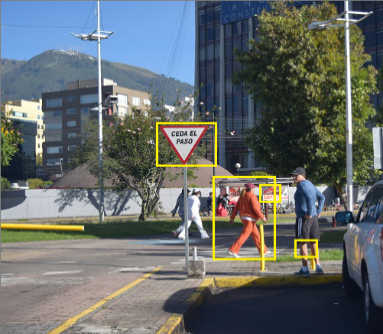 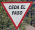 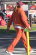 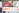 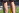 Autores: Cristian Conlago   - Alexander Yunda
32
Pre-procesamiento
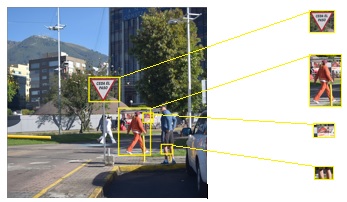 Autores: Cristian Conlago   - Alexander Yunda
33
Pre-procesamiento
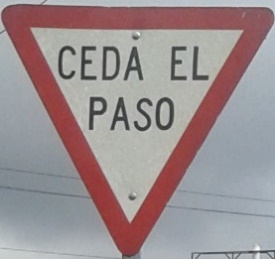 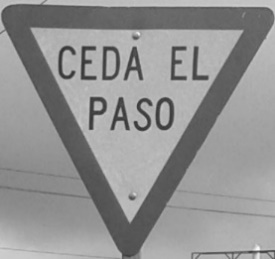 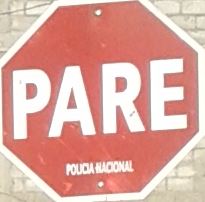 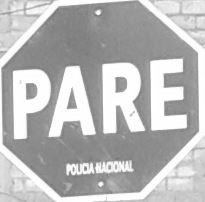 Autores: Cristian Conlago   - Alexander Yunda
34
Pre-procesamiento
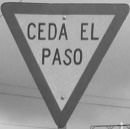 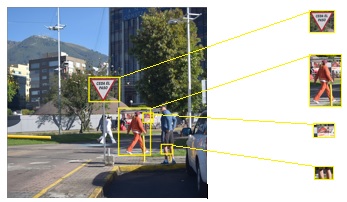 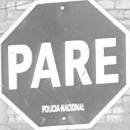 Autores: Cristian Conlago   - Alexander Yunda
35
Pre-procesamiento
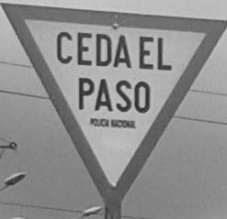 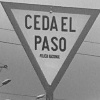 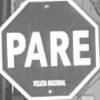 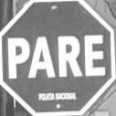 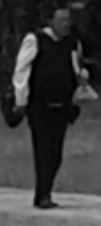 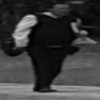 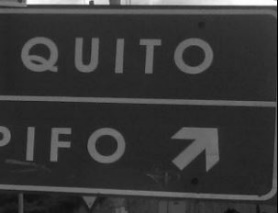 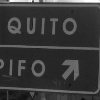 Autores: Cristian Conlago   - Alexander Yunda
36
Pre-procesamiento
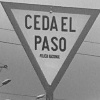 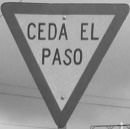 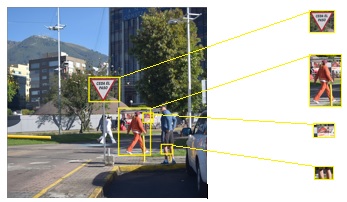 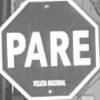 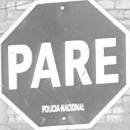 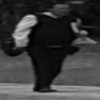 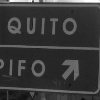 Autores: Cristian Conlago   - Alexander Yunda
37
Pre-procesamiento
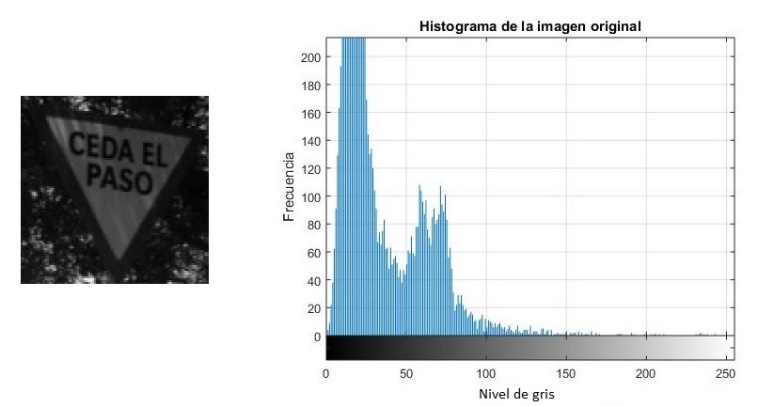 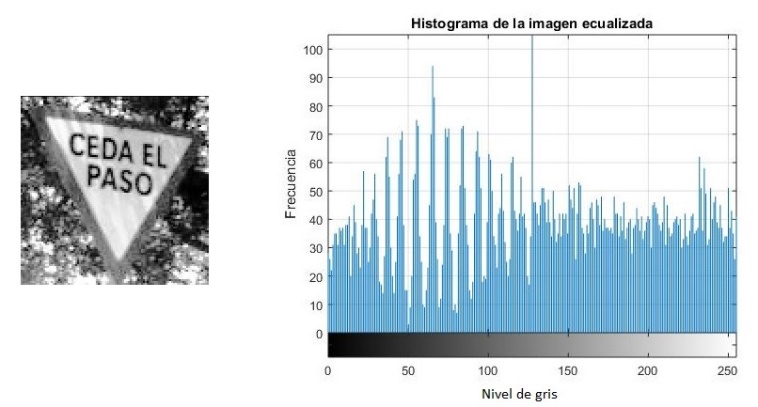 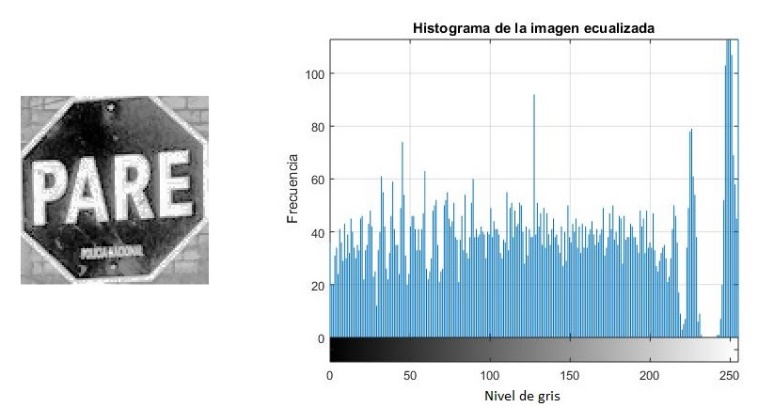 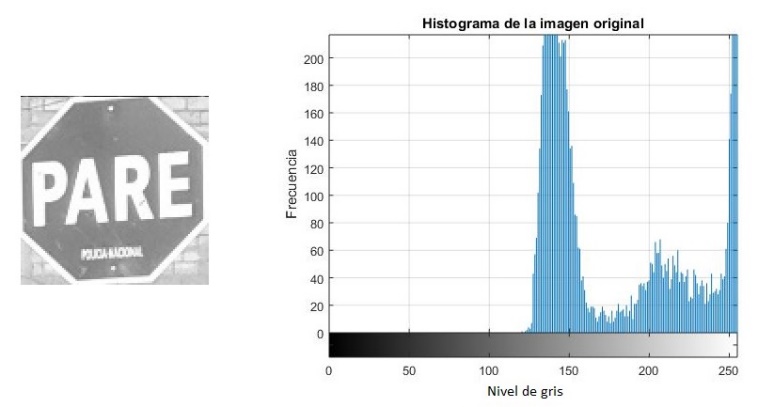 Autores: Cristian Conlago   - Alexander Yunda
38
Pre-procesamiento
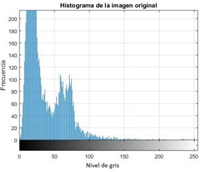 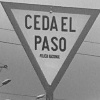 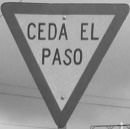 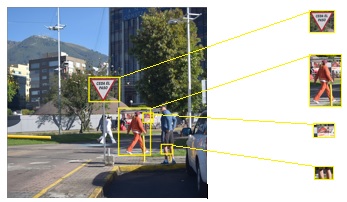 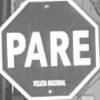 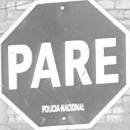 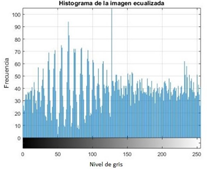 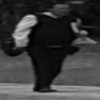 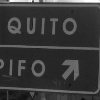 Autores: Cristian Conlago   - Alexander Yunda
39
Extracción de características con HOG
Autores: Cristian Conlago   - Alexander Yunda
40
Extracción de características con HOG
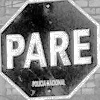 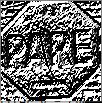 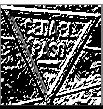 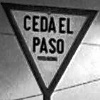 Autores: Cristian Conlago   - Alexander Yunda
41
Extracción de características con HOG
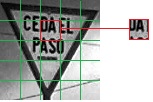 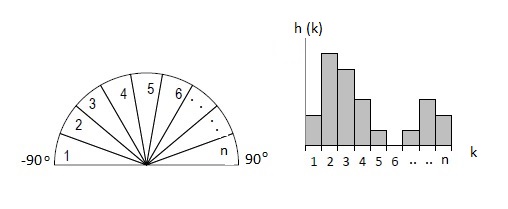 Autores: Cristian Conlago   - Alexander Yunda
42
Extracción de características con HOG
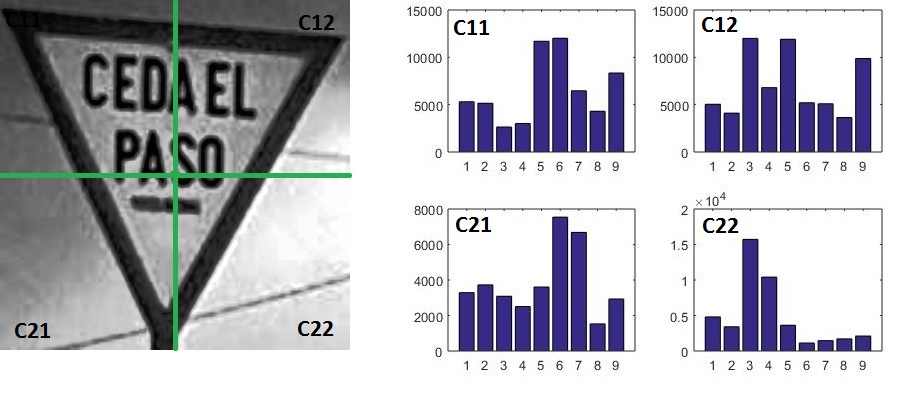 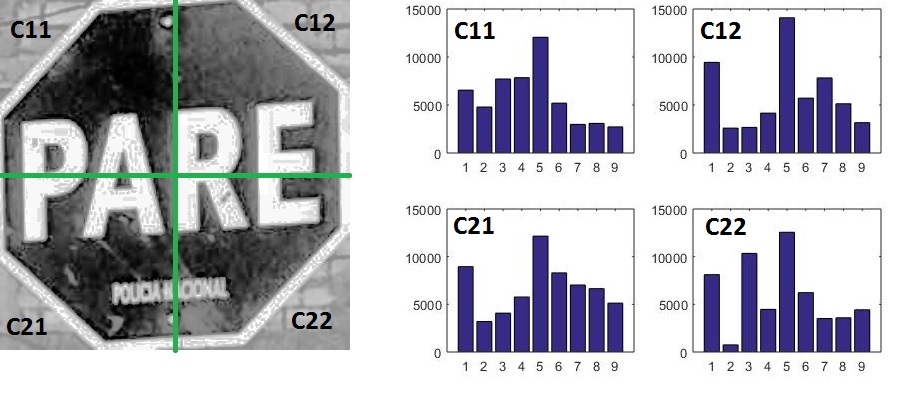 Autores: Cristian Conlago   - Alexander Yunda
43
Extracción de características con HOG
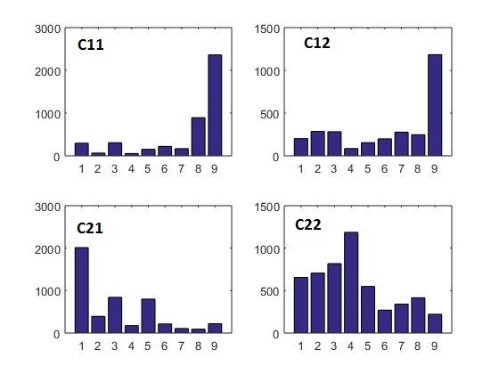 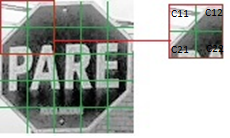 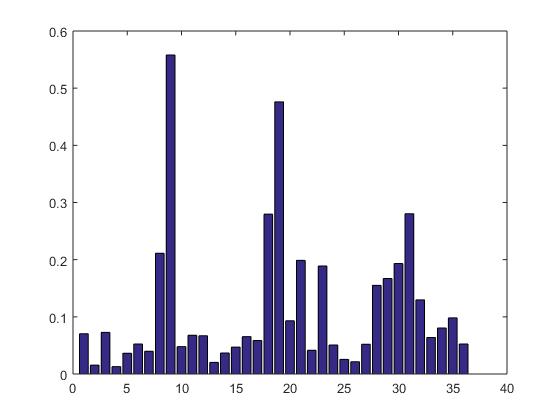 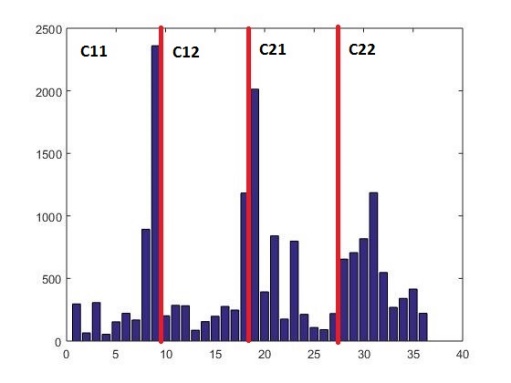 Autores: Cristian Conlago   - Alexander Yunda
44
Extracción de características con HOG
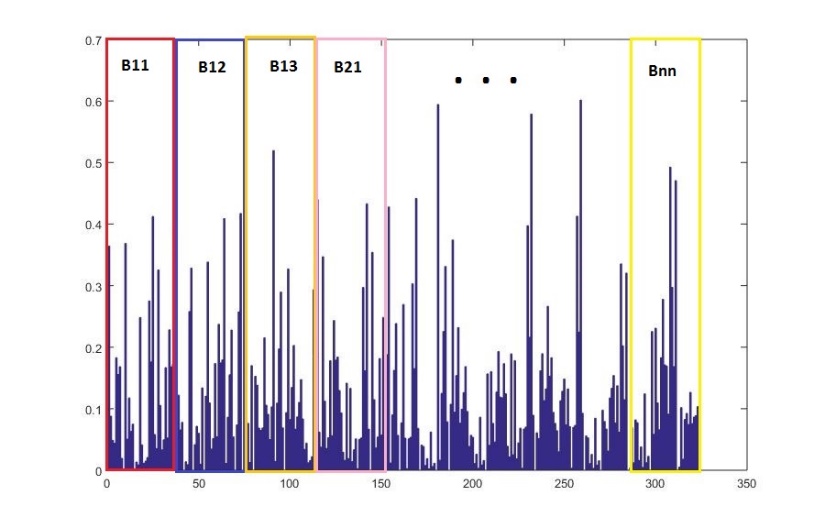 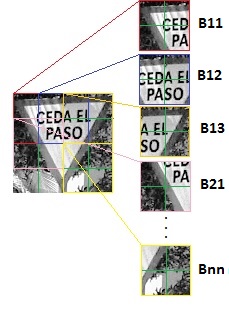 Autores: Cristian Conlago   - Alexander Yunda
45
Clasificación usando SVM
Autores: Cristian Conlago   - Alexander Yunda
46
Clasificación usando SVM
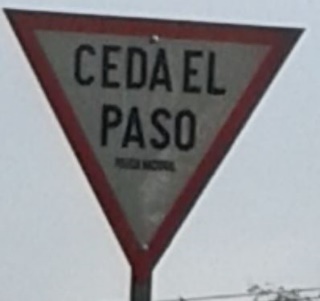 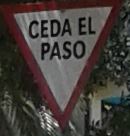 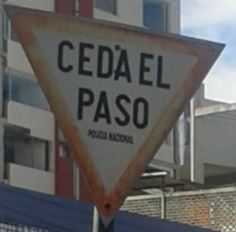 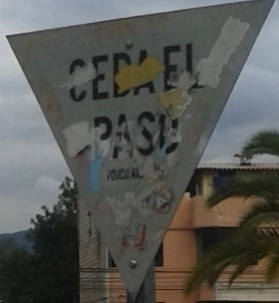 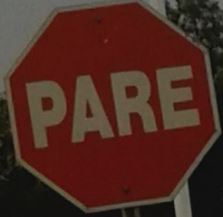 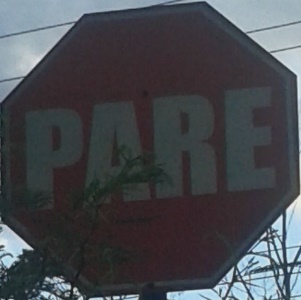 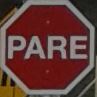 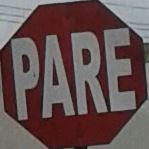 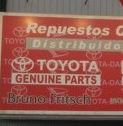 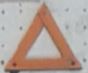 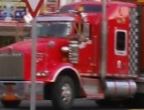 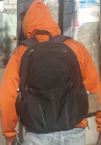 Autores: Cristian Conlago   - Alexander Yunda
47
Clasificación usando SVM
Autores: Cristian Conlago   - Alexander Yunda
48
Clasificación usando SVM
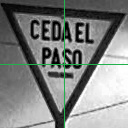 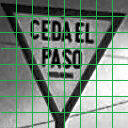 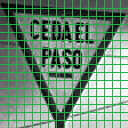 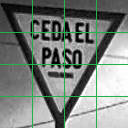 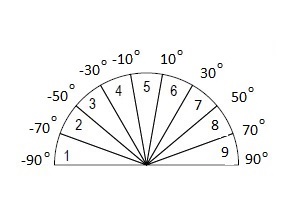 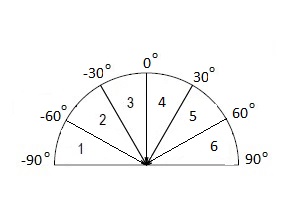 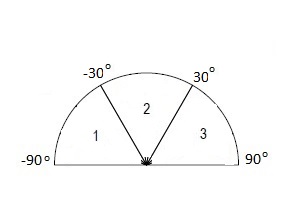 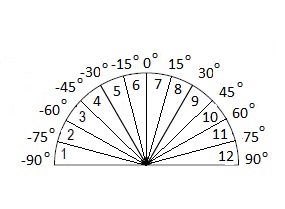 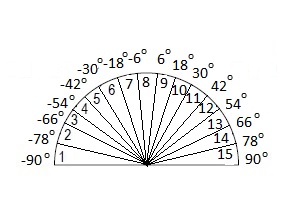 Autores: Cristian Conlago   - Alexander Yunda
49
Clasificación usando SVM
Autores: Cristian Conlago   - Alexander Yunda
50
Clasificación usando SVM
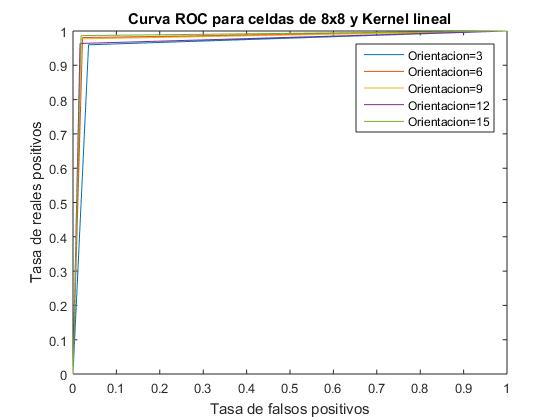 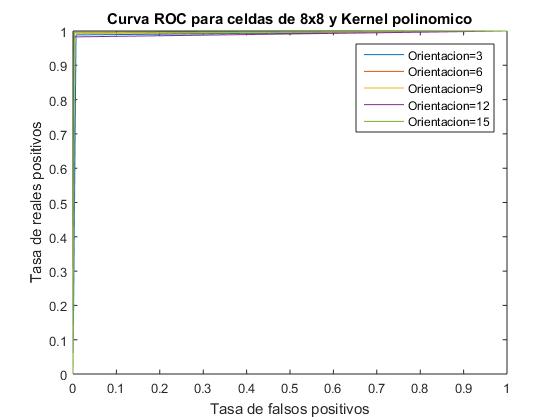 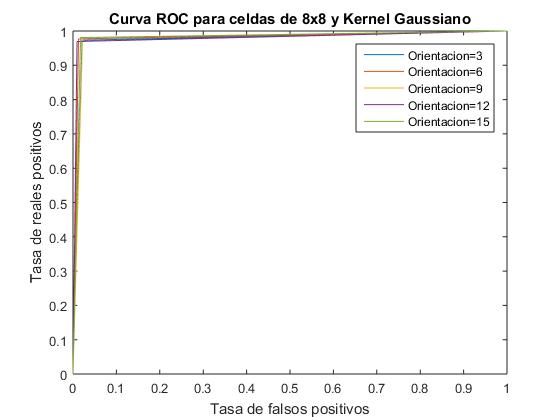 Autores: Cristian Conlago   - Alexander Yunda
51
Autores: Cristian Conlago  -  Alexander Yunda
52
PRUEBAS DE FUNCIONAMIENTO
Autores: Cristian Conlago   - Alexander Yunda
53
RESULTADOS
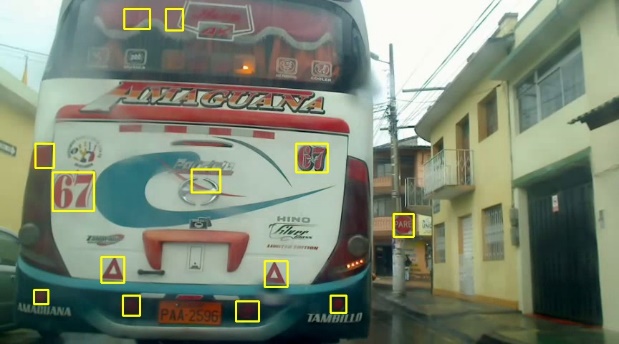 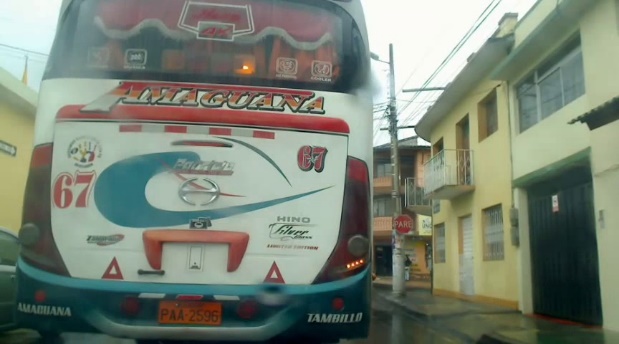 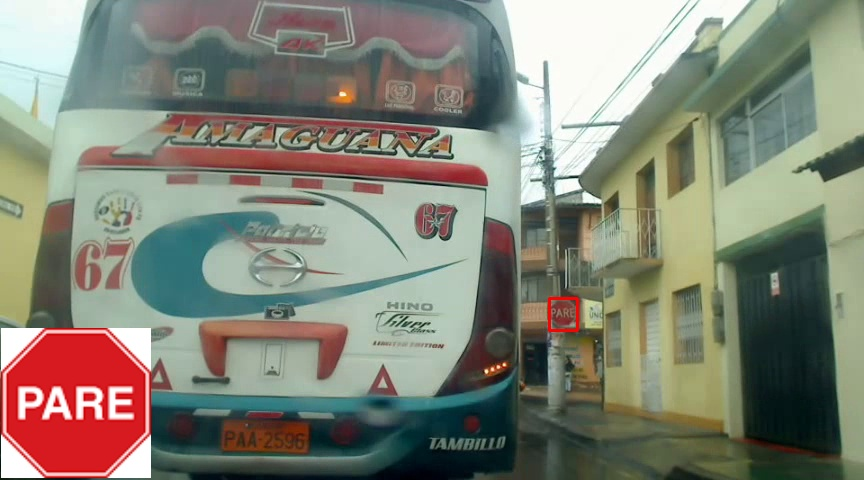 Autores: Cristian Conlago   - Alexander Yunda
54
RESULTADOS
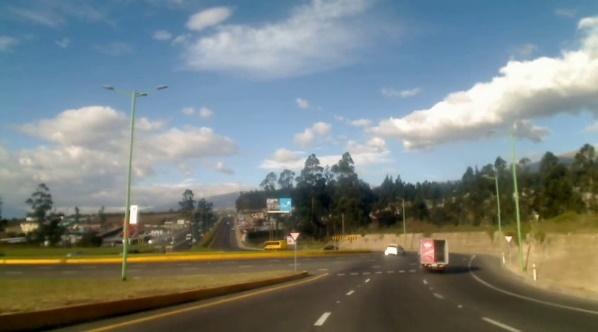 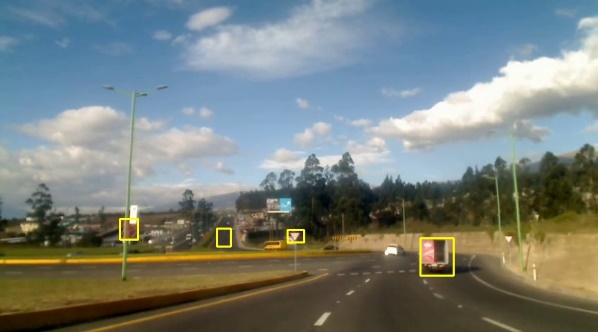 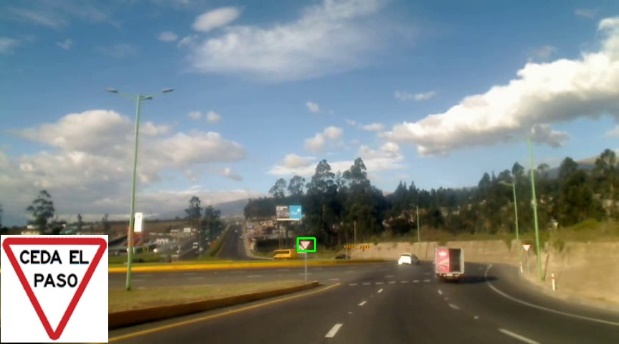 Autores: Cristian Conlago   - Alexander Yunda
55
ANÁLISIS DE RESULTADOS
Autores: Cristian Conlago   - Alexander Yunda
56
ANÁLISIS DE RESULTADOS
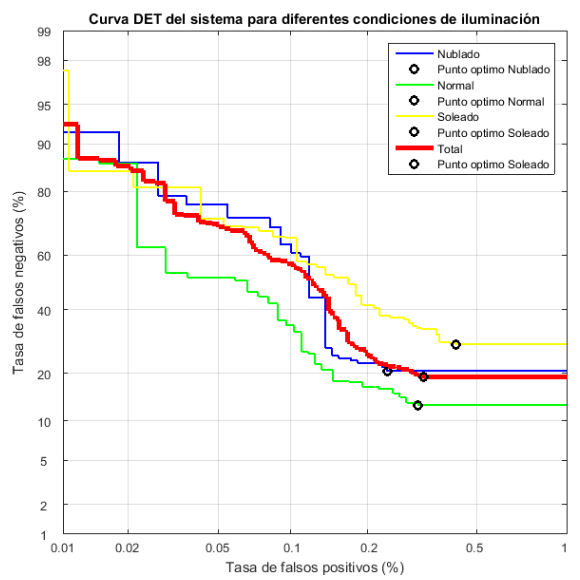 Autores: Cristian Conlago   - Alexander Yunda
57
ANÁLISIS DE RESULTADOS
Autores: Cristian Conlago   - Alexander Yunda
58
Autores: Cristian Conlago  -  Alexander Yunda
59
CONCLUSIONES
Autores: Cristian Conlago   - Alexander Yunda
60
CONCLUSIONES
Autores: Cristian Conlago   - Alexander Yunda
61
CONCLUSIONES
Autores: Cristian Conlago   - Alexander Yunda
62
CONCLUSIONES
Autores: Cristian Conlago   - Alexander Yunda
63
CONCLUSIONES
Autores: Cristian Conlago   - Alexander Yunda
64
CONCLUSIONES
Autores: Cristian Conlago   - Alexander Yunda
65
TRABAJOS FUTUROS
Autores: Cristian Conlago   - Alexander Yunda
66
Muchas Gracias
Autores: Cristian Conlago   - Alexander Yunda
67